Adopting the cloud
Scalable websites without servers
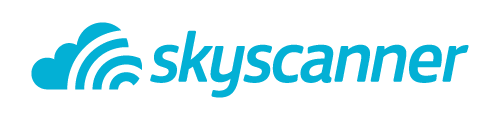 Konstantin Halachev
Cloud forum Bulgaria 2017, 30 March
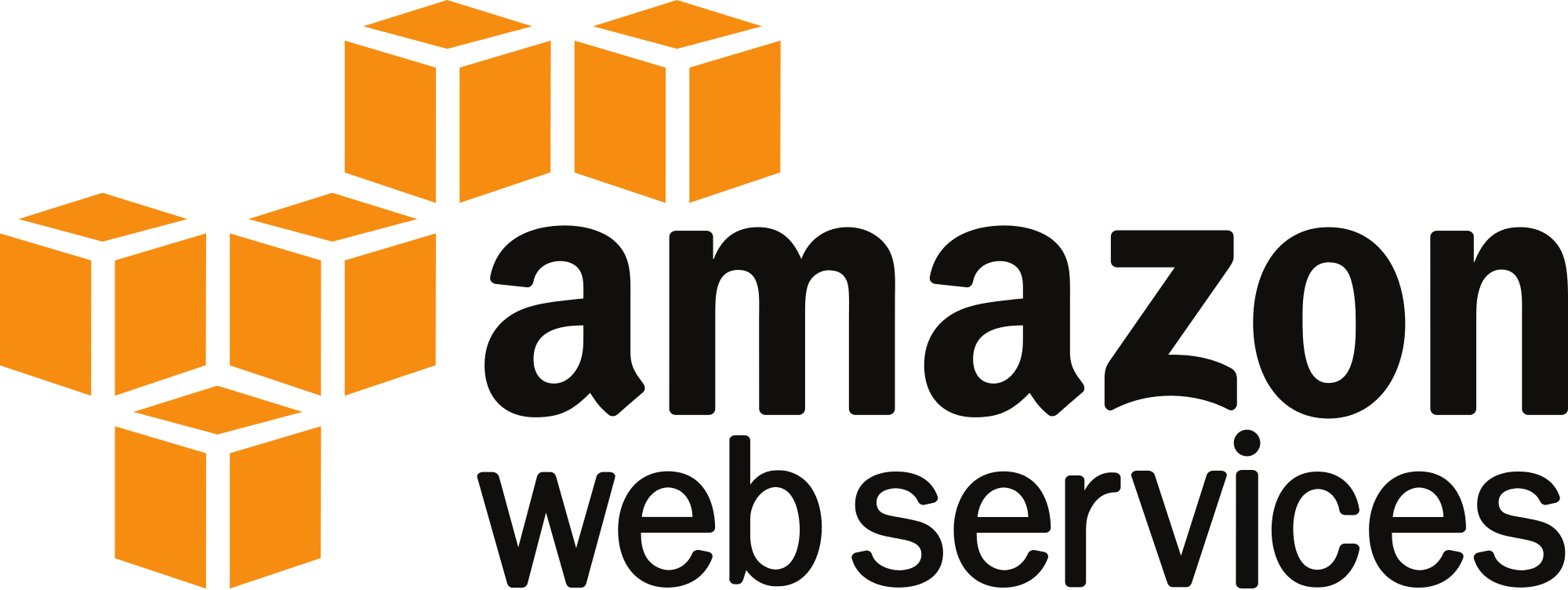 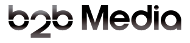 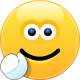 About me
Now: Team lead for chat bots development, senior data scientist and engineering ambassador @ Skyscanner 
Before: PhD in Computational Biology from Max Planck Institute, Germany
Always: data and hacking enthusiast
How about this?
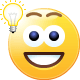 Idea
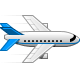 Get the best flight deals 
to attend concert of favorite band or 
games of favorite teams
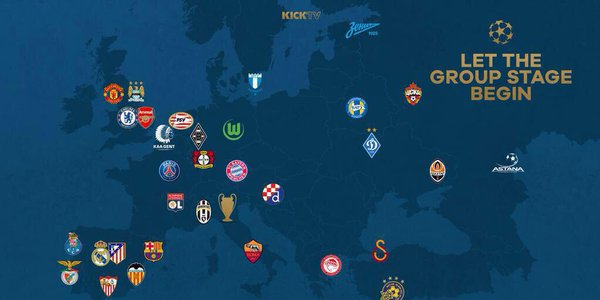 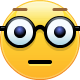 What do we need?
Get schedules of events
Get prices for flights
Make a (decent) website
What do we need?
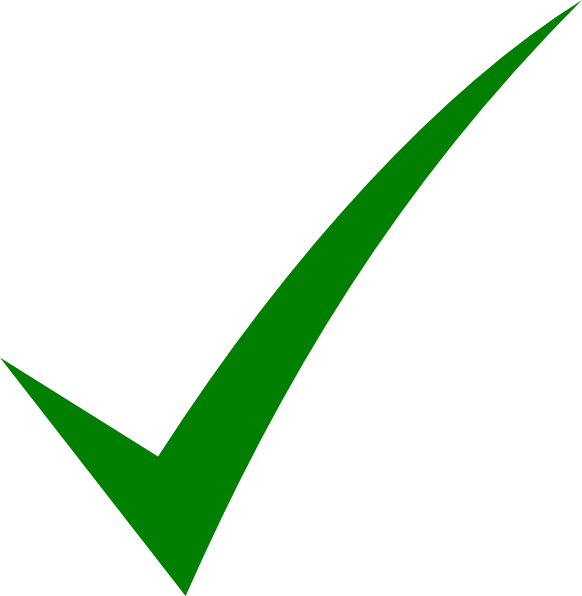 Get schedules of events
Get prices for flights             
Make a (decent) website
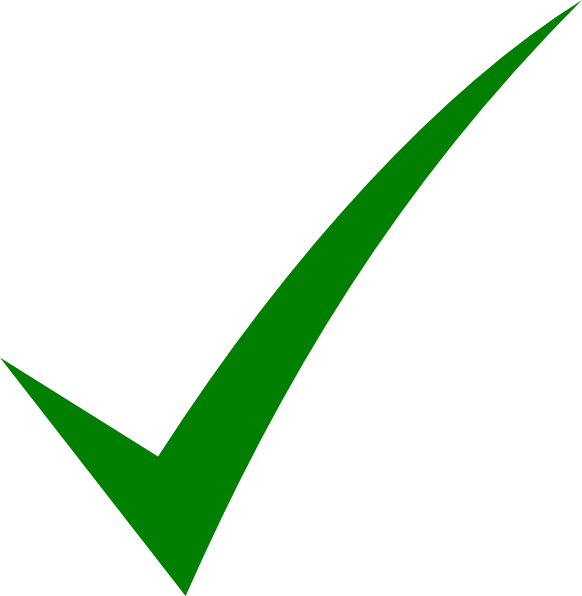 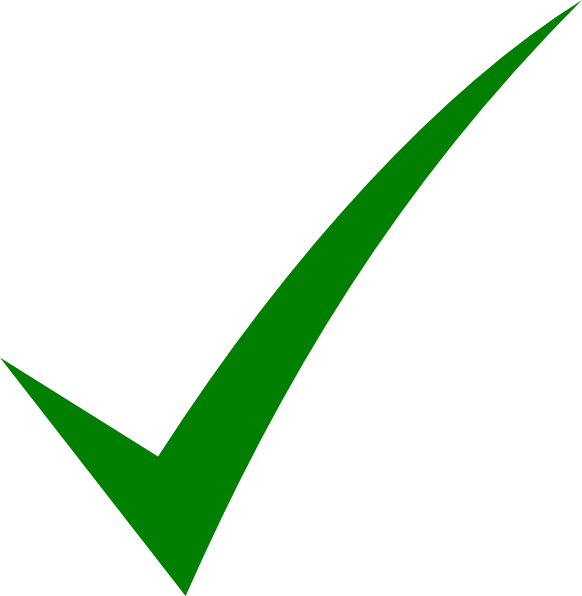 What do we need?
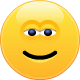 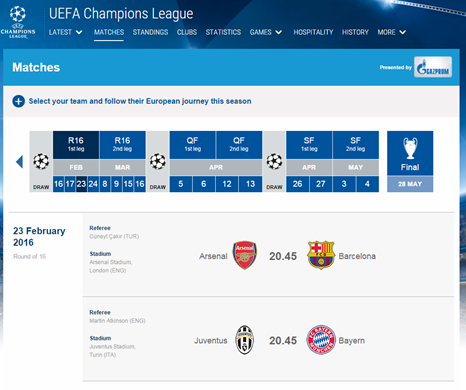 Talk to marketing guys
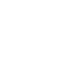 Some development later ...
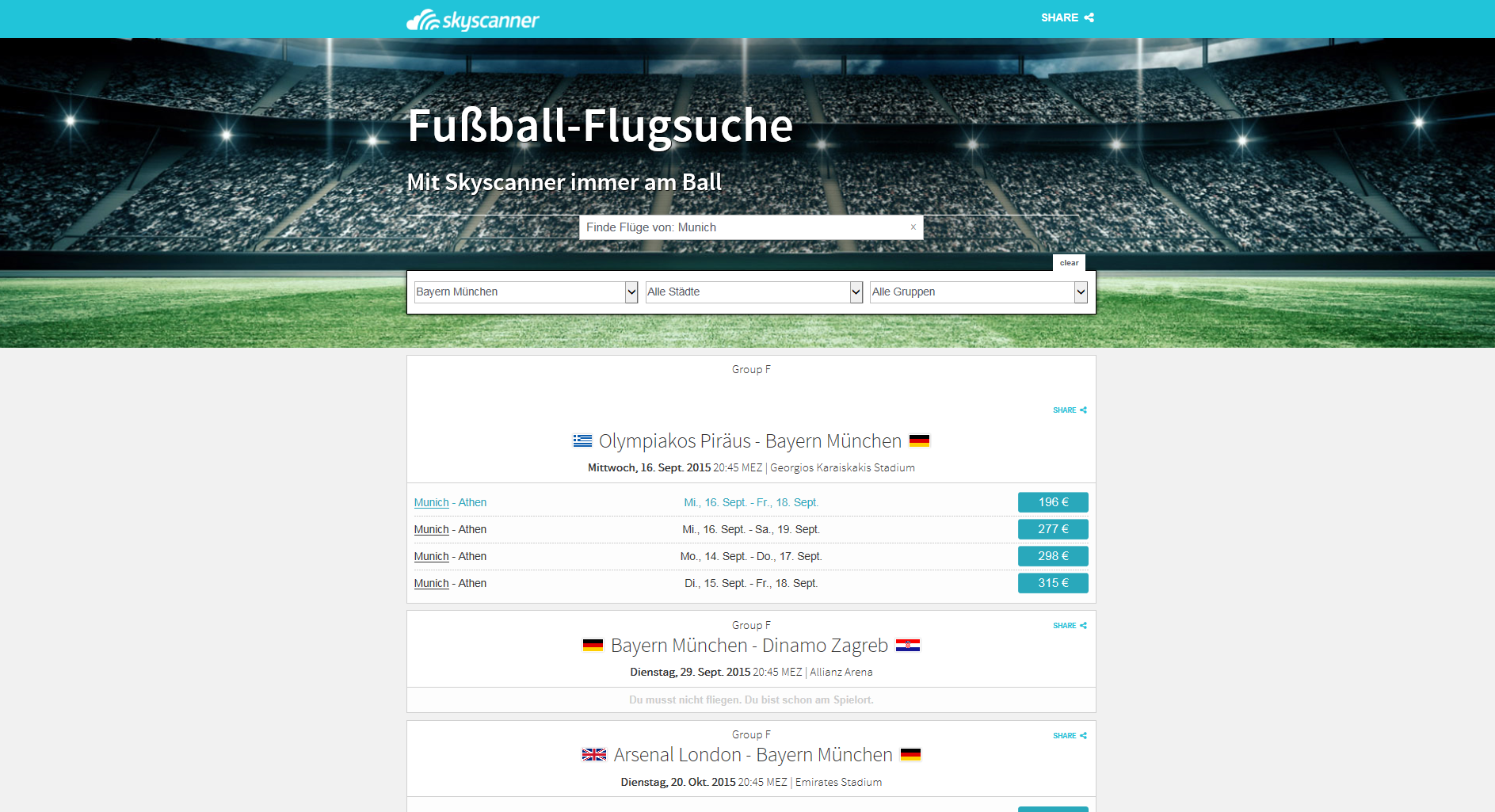 How do we run this in production?
Where to get the machines?
How to handle dynamic load?
How to spread load equally over machines?
How to ensure security?
How to deploy changes?
How to monitor metrics?
etccccc
How do we run this in production?
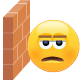 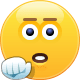 AWS has it all!(for $)
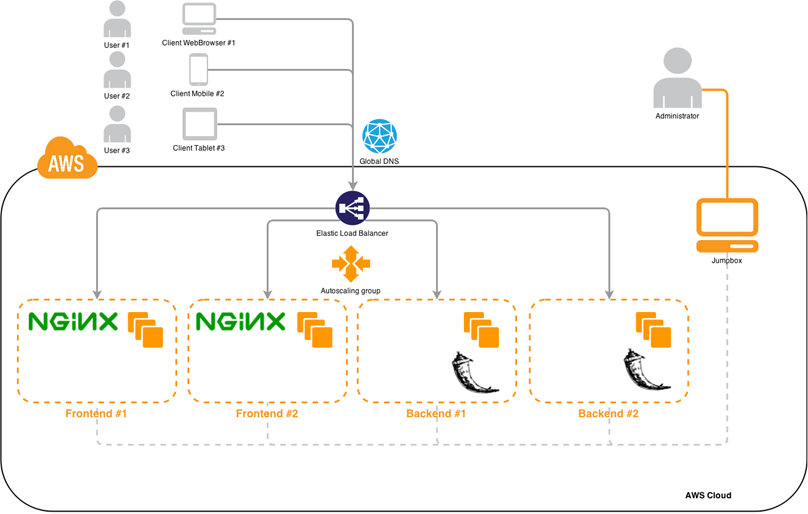 First time, I did it like that!
Then: AWS S3
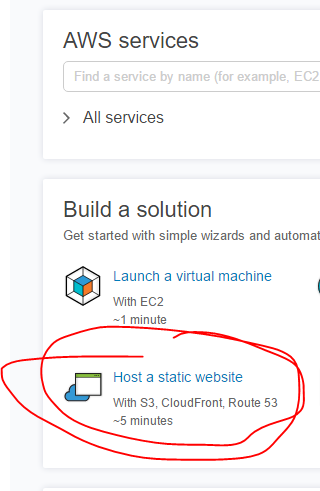 AWS S3
Easy storing of files … many files
Easy exposing of those files as static websites
Scalable
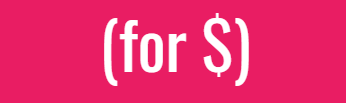 AWS S3
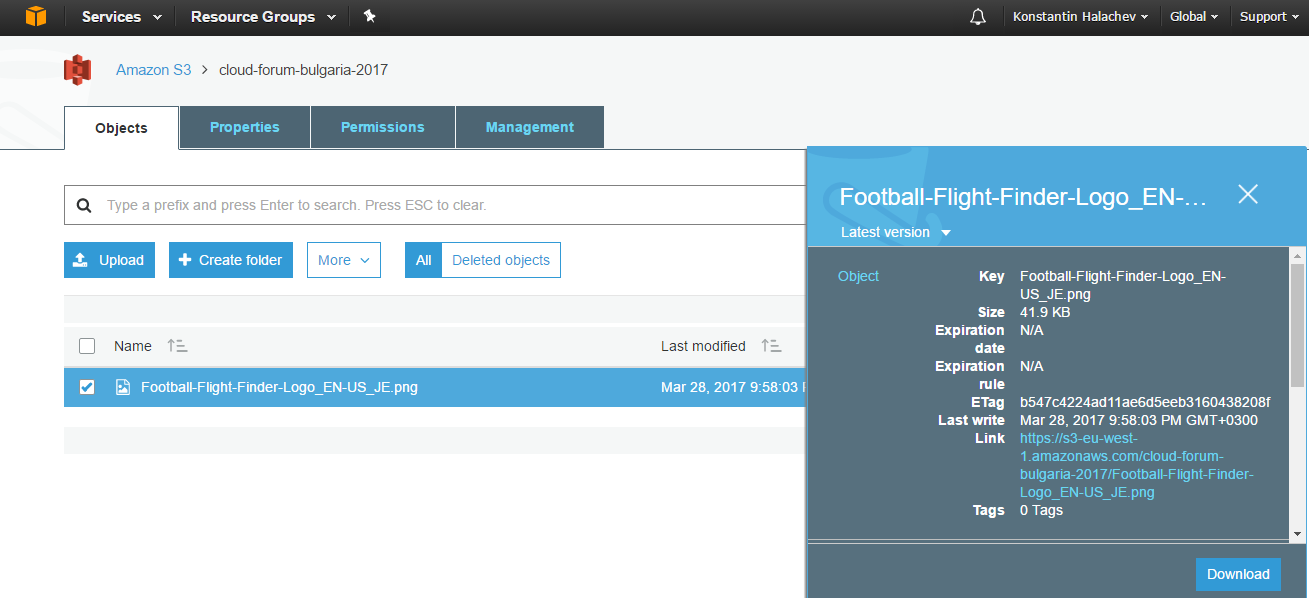 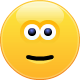 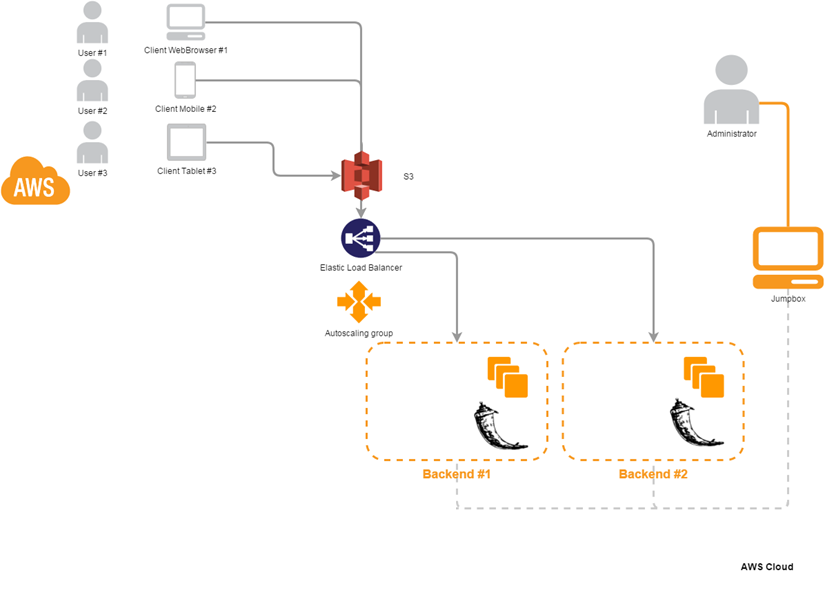 Then: AWS Lambda
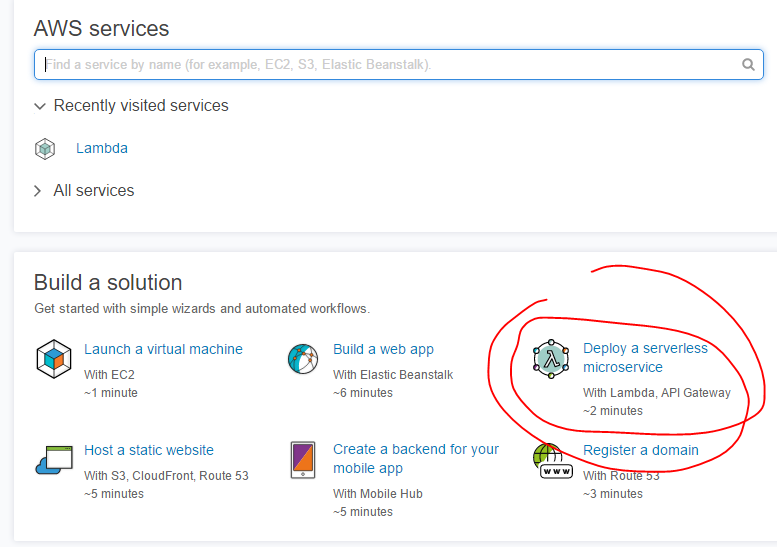 AWS Lambda
Write only code
AWS handles
Deployment
Scaling
Security
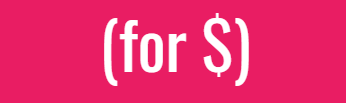 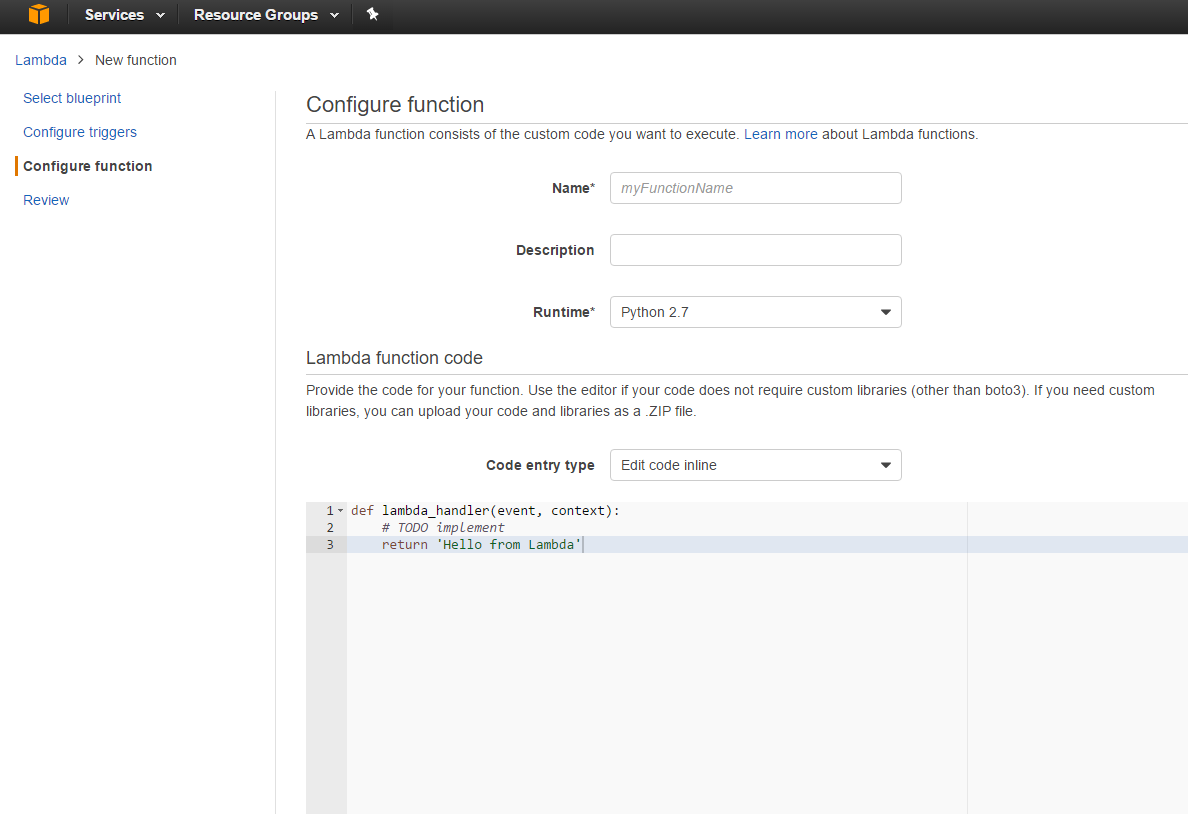 AWS Lambda
Put 200 lines of backend code ->
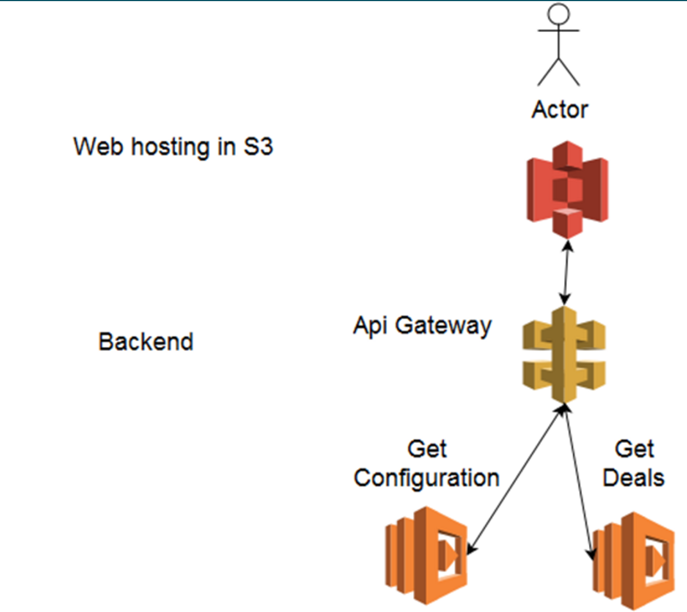 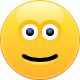 The CL draw day comes
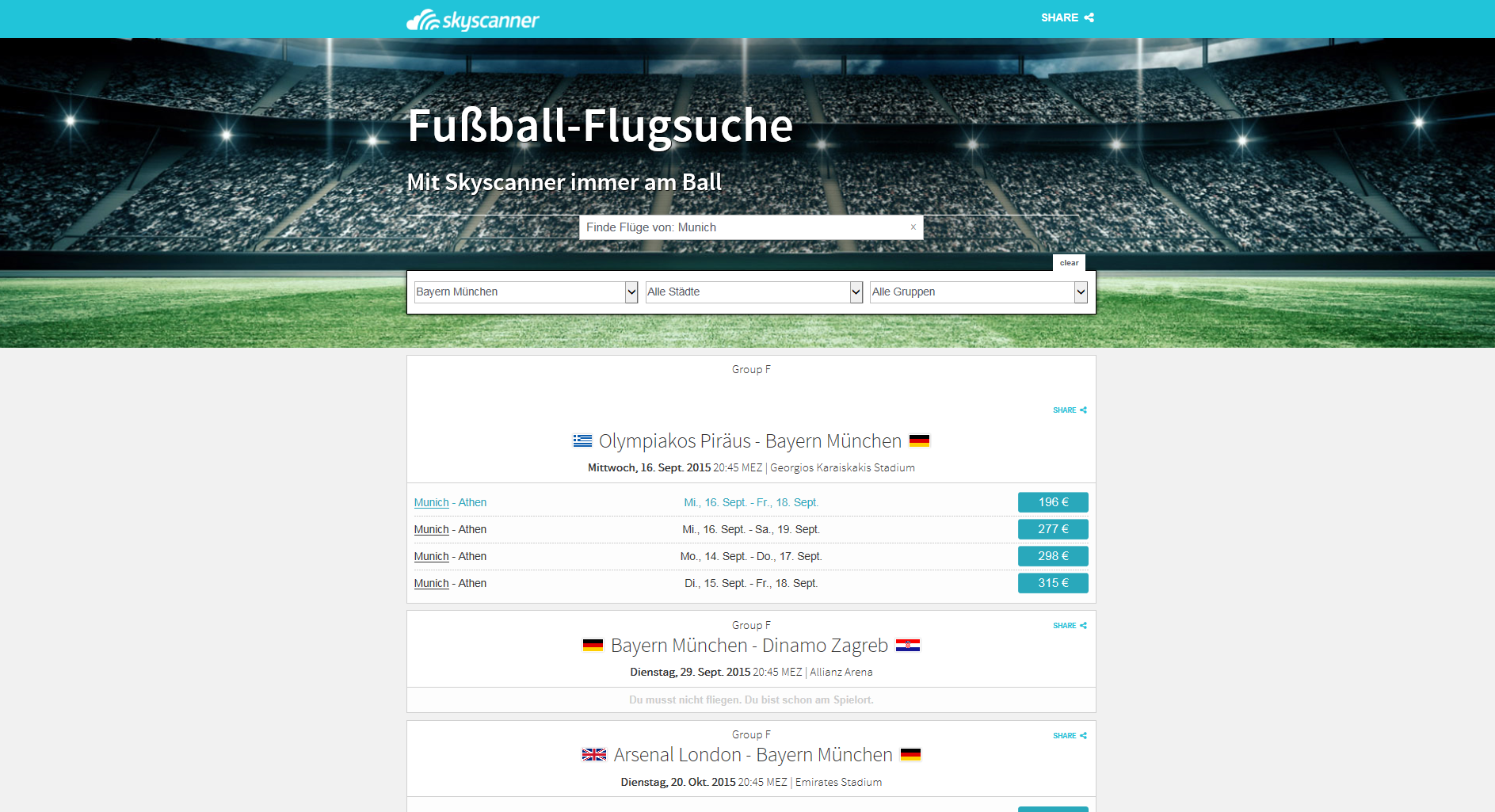 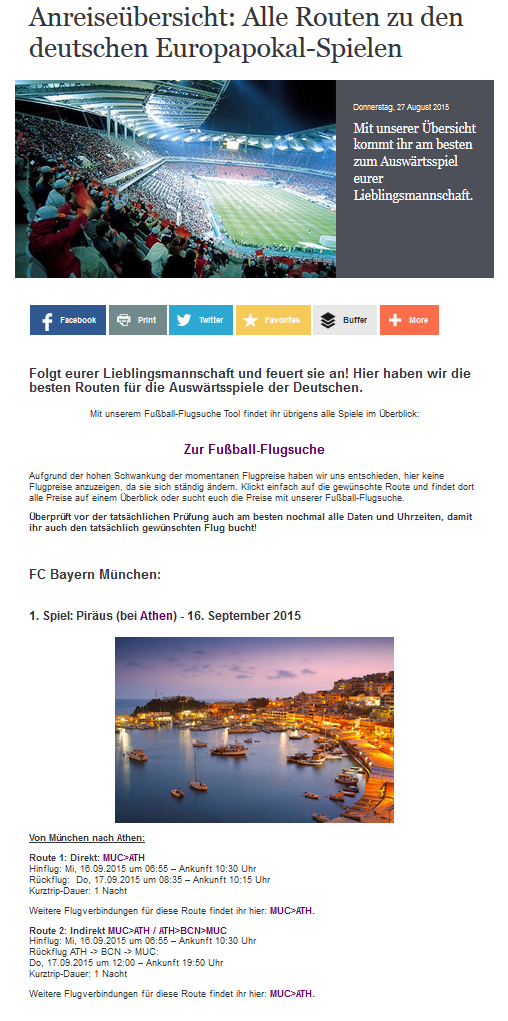 Traffic
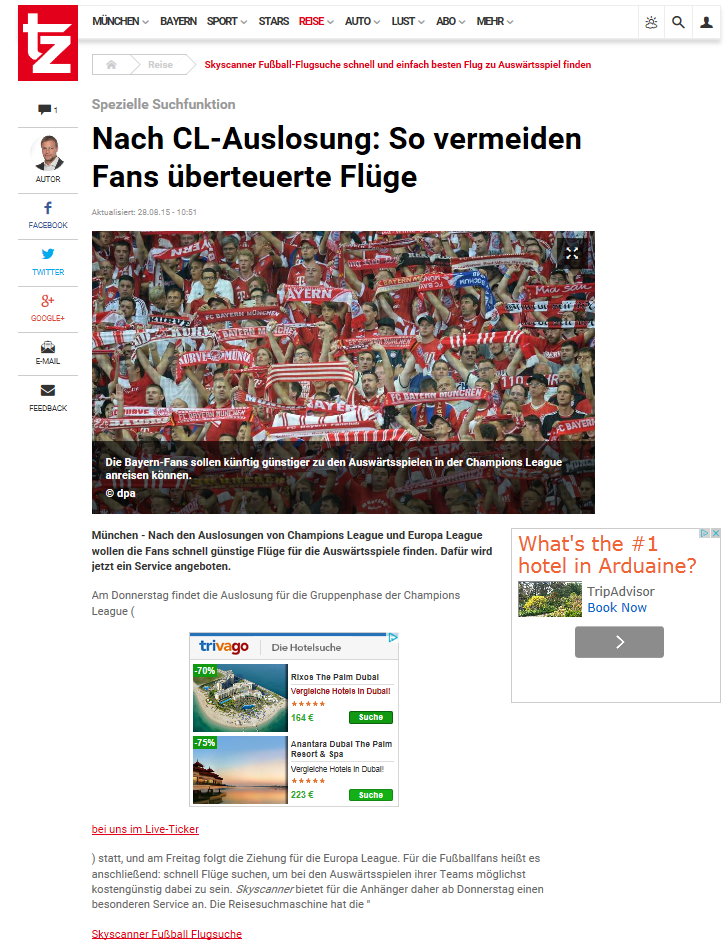 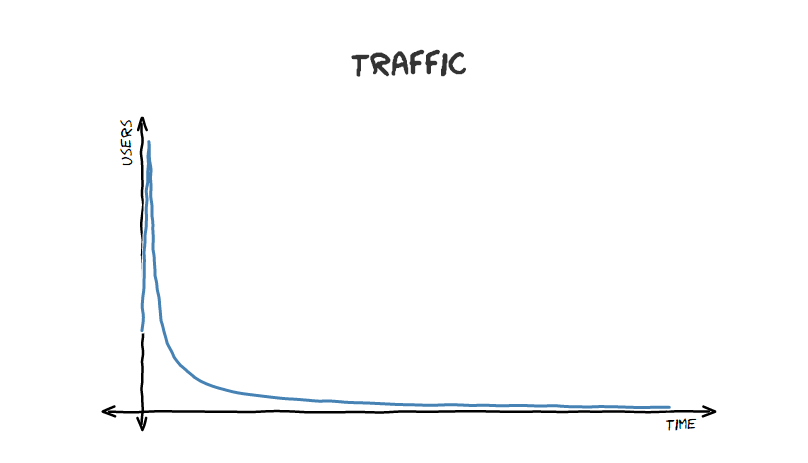 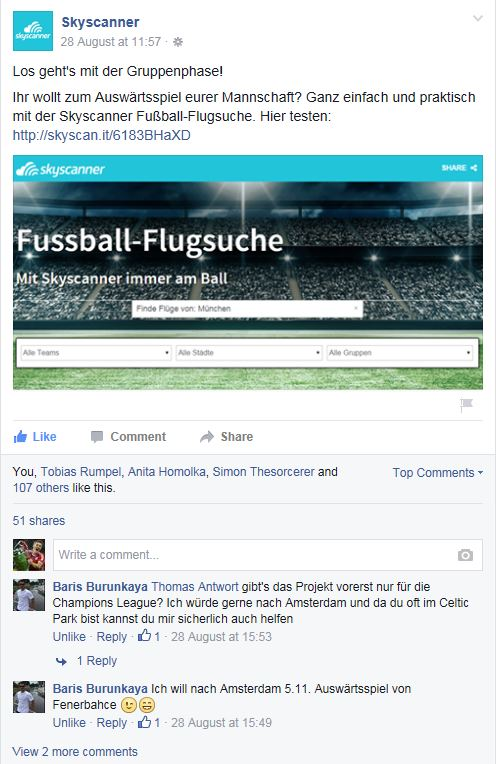 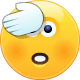 Experiment ran for a week with 
~ 1000 users per day
Experiment is over: Time for the bill
($+$+$=?)
Costs
S3 hostingS3 Storage: $0.03/GB/MonthGET requests: $0.004 per 10,000 requestsData transfer: $0.090 per GB
AWS Lambdaevery 1,000,000 requests cost 0.20$​10,000 1seconds calls to the smallest configs 128MB cost 0.02$
API Gateway$3.50 per million API callsData transfer $0.09/GB
Disclaimer: correct as of the time of experiment
Cost: < 1$
Cost per 1000 sessions is 11 cents
S3 hosting (5 GET/session,0.5MB/session)3MB total = 05 files per load  = $0.020.5MB per load = $0.05
AWS Lambda (5 calls per session, <1s/call)$0.0010.01$
API Gateway (5 calls per session, 2kb/call)$0.02$0.005
Disclaimer: correct as of the time of experiment
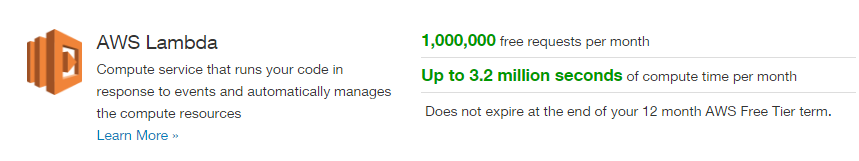 Cost: < 1$
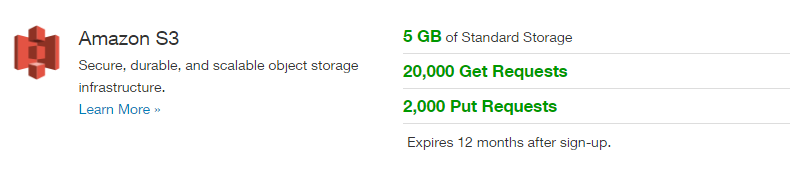 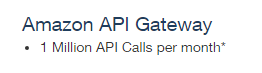 ...and many others
https://aws.amazon.com/free
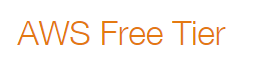 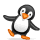 Thank you
Konstantin Halachev


in/konstantinhalachev


@Kontinuit
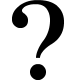 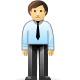